Village
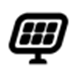 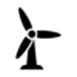 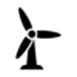 1903 - SIMULATION OF ISLANDING IN DISTRIBUTION NETWORKS
HW network
ANM Regulator
HV/MV Substation
HV/MV Substation
Cooperation between DSO and Microgrid
Island 3
Other Traditional Consumers
Distribution Network
Central Battery
Mini renew.
Power Plant
Case Study 3:
In case of outages in  high voltage network central mini power plant and battery supplies the medium voltage network and the Microgrid supports the Voltage – VAR regulation
Island 2
Island 1
Farm
-
+
+
-
Case Study 1:
Maximizing the utilization of renewable energy in Microgrid OR island operation mode when the Microgrid behaves as a small energy system. (P-f, U-Q regulation)
Case Study 2:
Microgrid decreases the not supplied energy in the outaged part of network (Village, Farm)
Microgrid
Microgrid Regulator
CIRED 2019 Poster Session — Paper 1903 — Session 3
1903 - SIMULATION OF ISLANDING IN DISTRIBUTION NETWORKS
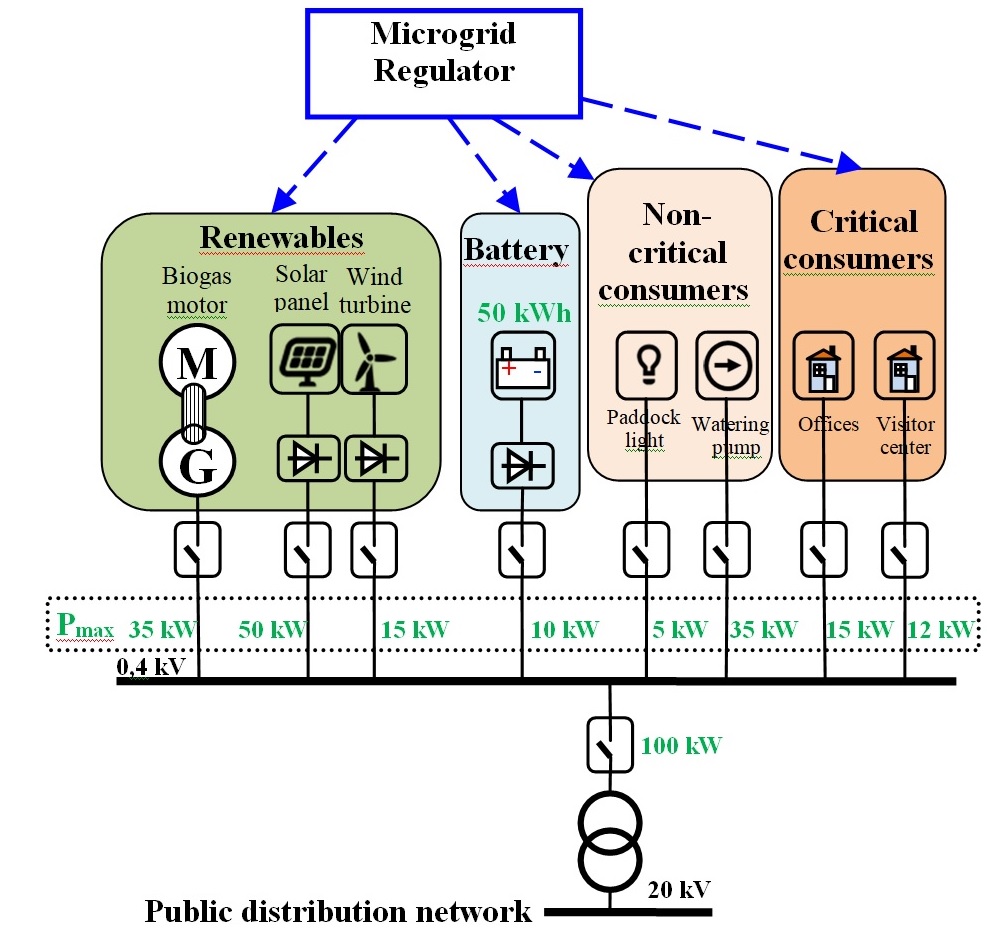 Model of Microgrid
Case Study 2:
Microgrid decreases the not supplied energy in the outaged part of network (Village, Farm)
Case Study 1:
Maximizing the utilization of renewable energy in Microgrid OR island operation mode when the Microgrid behaves as a small energy system. (P-f, U-Q regulation)
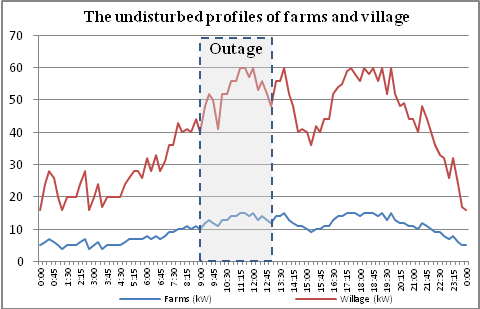 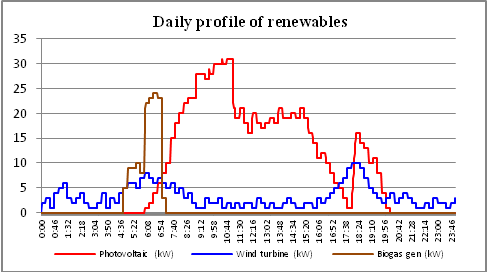 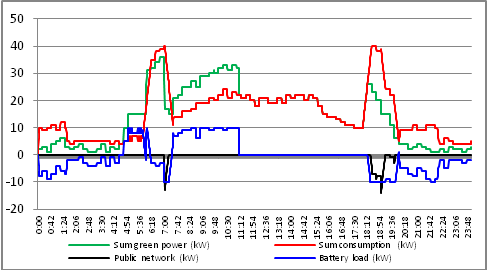 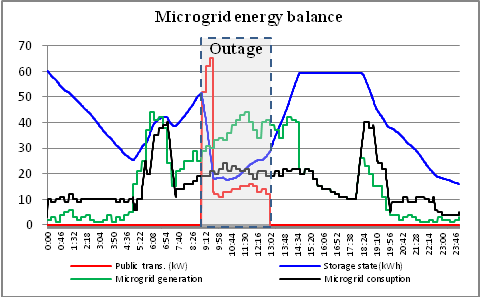 CIRED 2019 Poster Session — Paper 1903 — Session 3
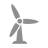 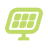 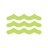 1903 - SIMULATION OF ISLANDING IN DISTRIBUTION NETWORKS
Simulator engine
Simulation time
Experimental setup, simulator architecture
per-phase, special load-flow
single-node effective power-frequency model
simulator engine for controlling model computations
INPUT
OUTPUT
Generator
Signal distribution
G
INPUT
OUTPUT
Solar panels
INPUT
OUTPUT
Water turb.
Device models
INPUT
OUTPUT
Wind turb.
INPUT
OUTPUT
Battery
INPUT
OUTPUT
Consumers
Load-flow calculation
P-f
modelling
Electrical calc. func.
Conditional Events
Scenarios
Simulator functions
CIRED 2019 Poster Session — Paper 1903 — Session 3